Нетрадиционные техники рисования с детьми 2-3 лет.
Я рисую - руки в краске, это 
мелочь для меня,
Я рисую яркой краской, 
посмотрите 
на меня!
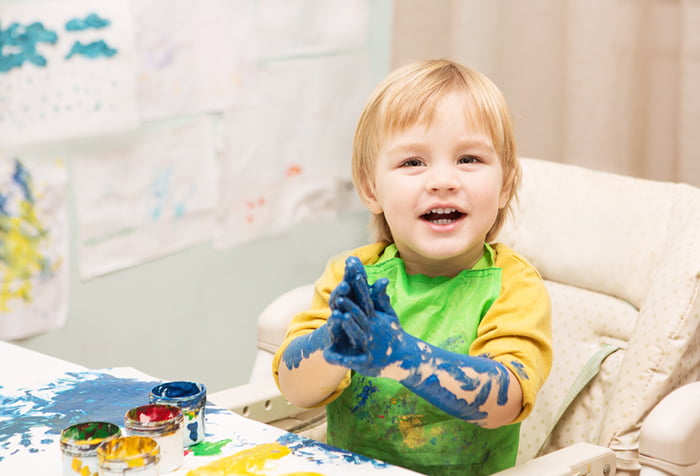 Цель:
развивать у детей мелкую моторику, творческие способности, фантазию, воображение средствами нетрадиционного рисования.
Задачи:
Развивающие:
развивать эмоциональную отзывчивость при восприятии картинок, иллюстраций. Обращать внимание детей на выразительные средства, учить замечать сочетание цветов;
развивать умение выполнять коллективную композицию, согласовывать свои действия со сверстниками;
развивать творческие способности детей;
развивать умение оценивать созданные изображения;
подводить детей к созданию выразительного образа при изображении предметов и явлений окружающей деятельности;
развивать потребность к созданию нового, необычного продукта творческой деятельности;
развивать эстетическую оценку, стремление к творческой самореализации.
Воспитательные:
воспитывать у детей интерес к изобразительной деятельности;
воспитывать культуру деятельности, формировать навыки сотрудничества;
воспитывать художественный вкус и чувство гармонии;
воспитывать эстетическое отношение к окружающей действительности на основе ознакомления с нетрадиционными техниками рисования.
Обучающие:
обучать приемам нетрадиционной техники рисования и способам изображения с использованием различных материалов;
обучать детей видеть и понимать красоту природы, произведений классического искусства, окружающих предметов.
Использование нетрадиционных техник хорошо способствует правильному составлению сюжетного рисунка детьми.
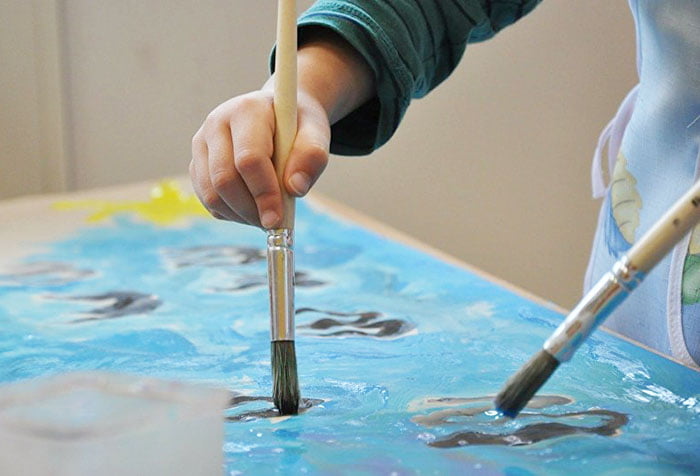 Идеи нетрадиционных техник рисования
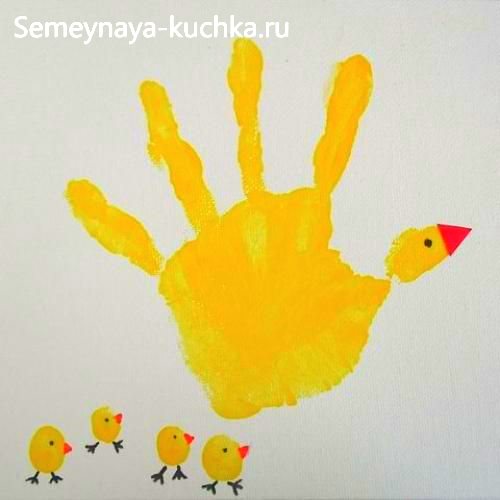 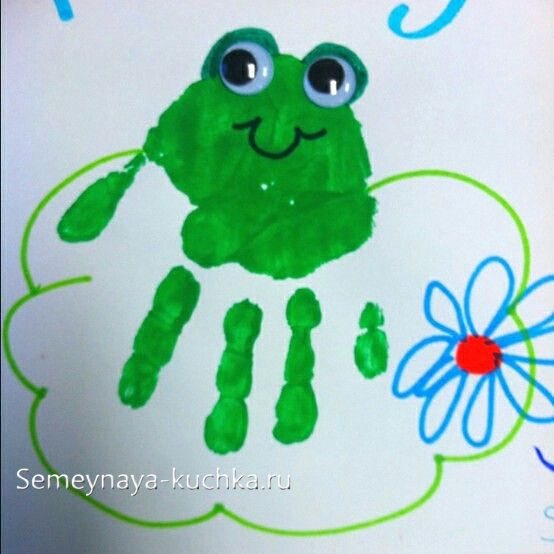 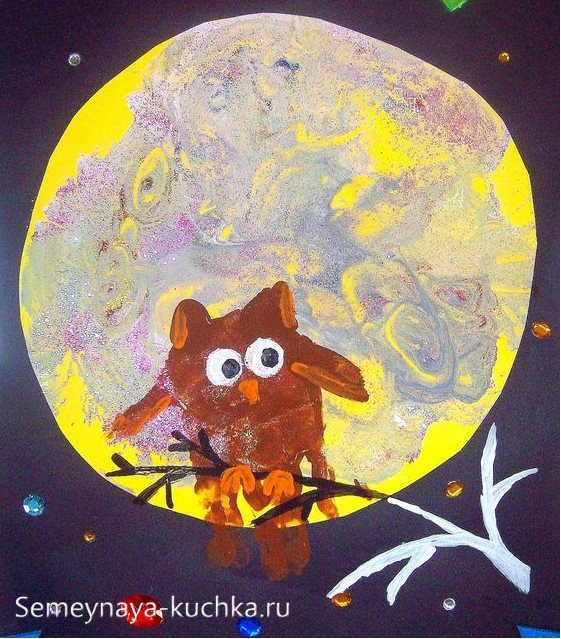 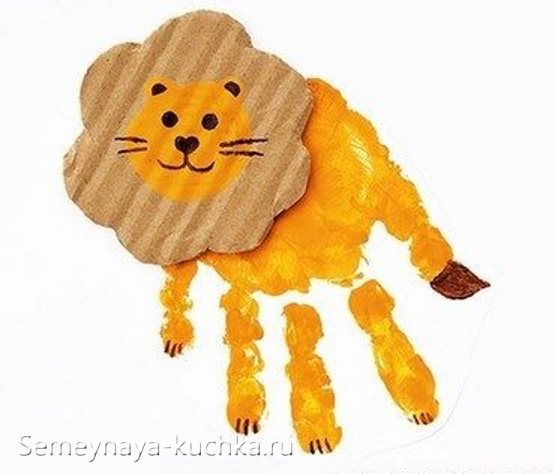 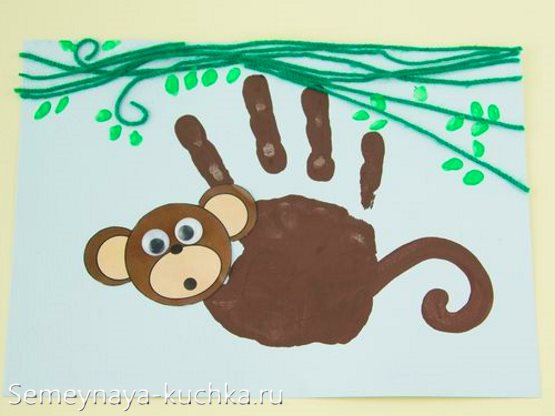 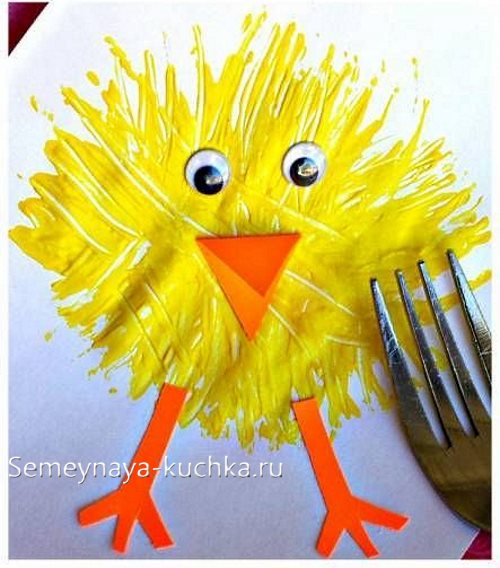 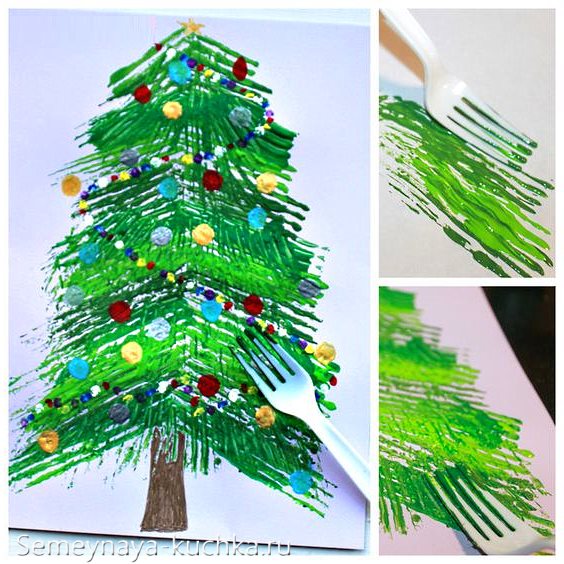 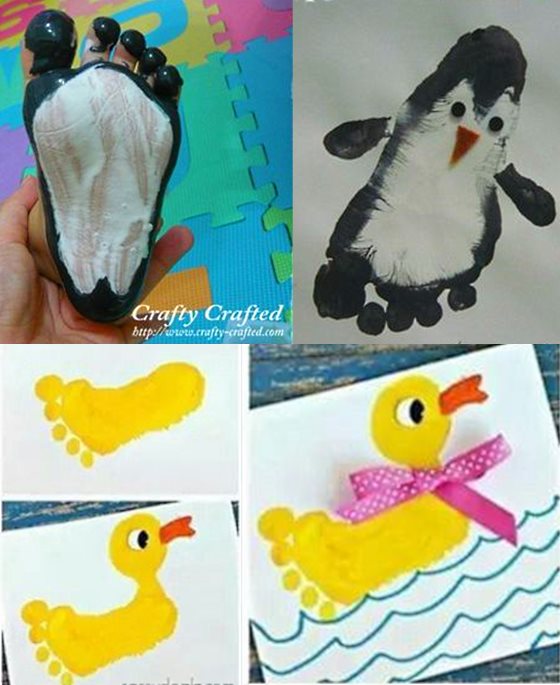 Развивайтесь и рисуйте                         с удовольствием!
Спасибо за внимание!